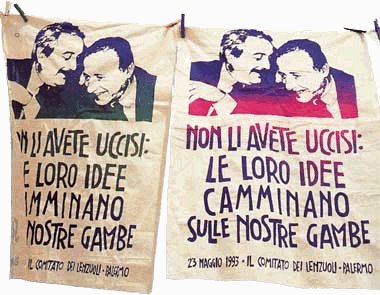 “ IL TUO PENSIERO CONTRO LE MAFIE”
Laboratorio sulla legalità
“Media e mafie”
2°D 2015/2016
“
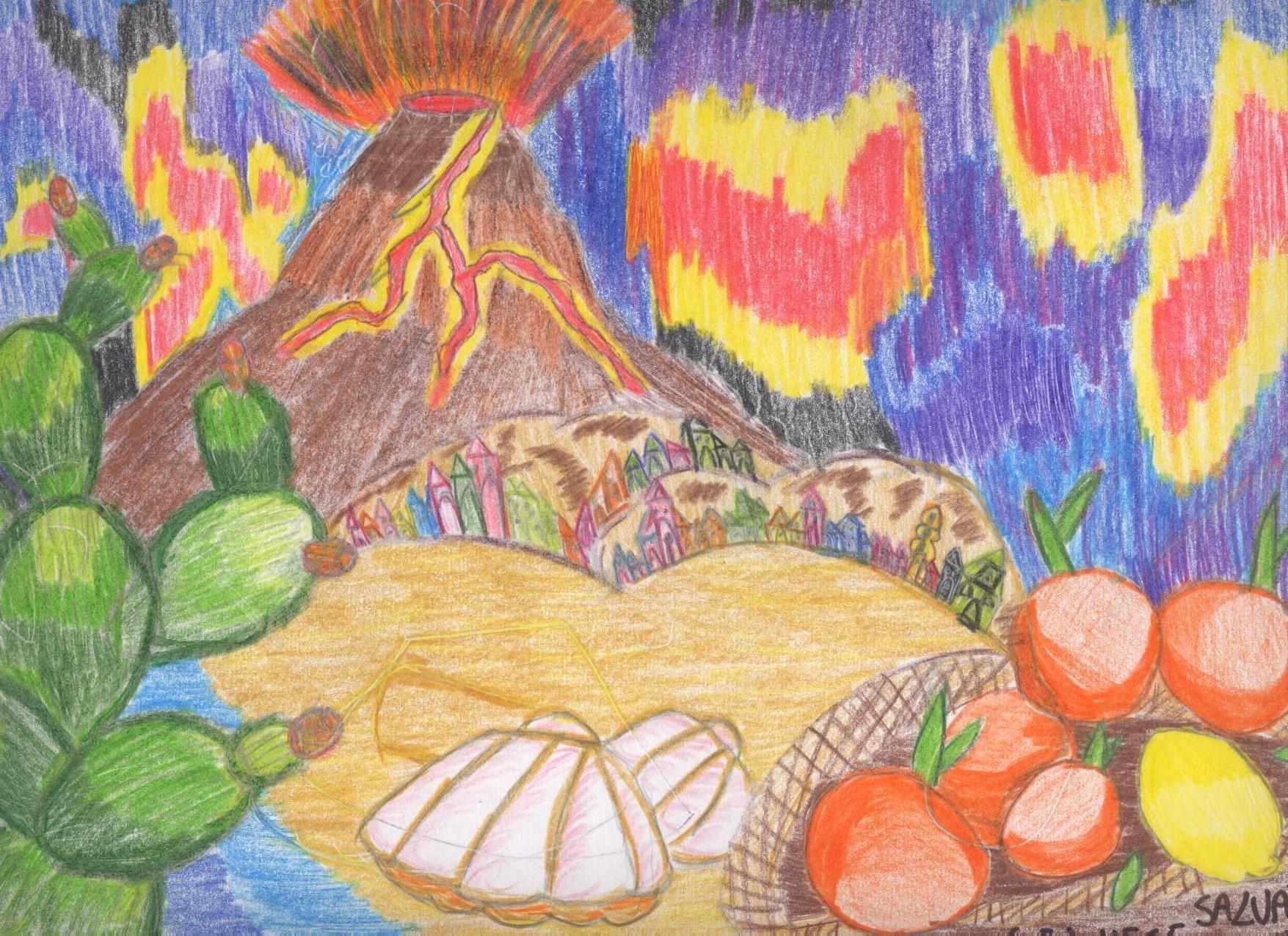 La lotta alla mafia deve
Essere innanzitutto un
 movimento
 culturale che abitui tutti a sentire la bellezza del fresco profumo della libertà…
(Paolo Borsellino)
Se la gioventù le negherà il consenso, anche l’onnipotente e misteriosa mafia svanirà come un incubo
(Paolo Borsellino)
"Parlare ai giovani, alla gente, raccontare chi sono e come si arricchiscono i mafiosi fa parte dei doveri di un giudice. Senza una nuova coscienza, noi, da soli, non ce la faremo mai". Rocco Chinnici
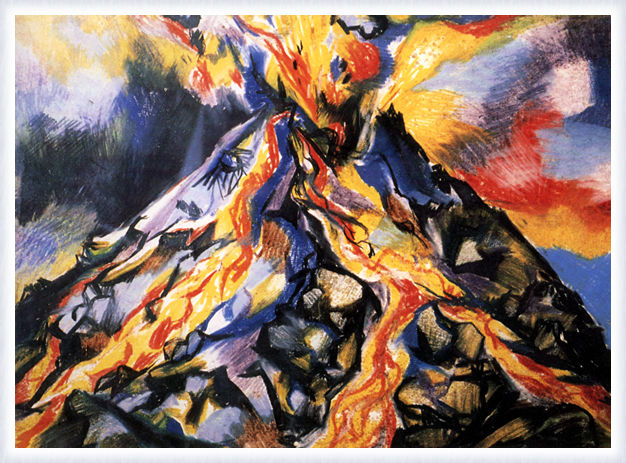 “Bisogna liberarsi da questa catena feroce dell’omertà che è uno dei fenomeni sui quali si basa la potenza mafiosa…” 
 Paolo Borsellino
·  E' normale che esista la paura, in ogni uomo, l'importante è che sia accompagnata dal coraggio. Non bisogna lasciarsi sopraffare dalla paura, altrimenti diventa un ostacolo che impedisce di andare avanti.
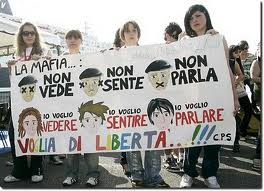 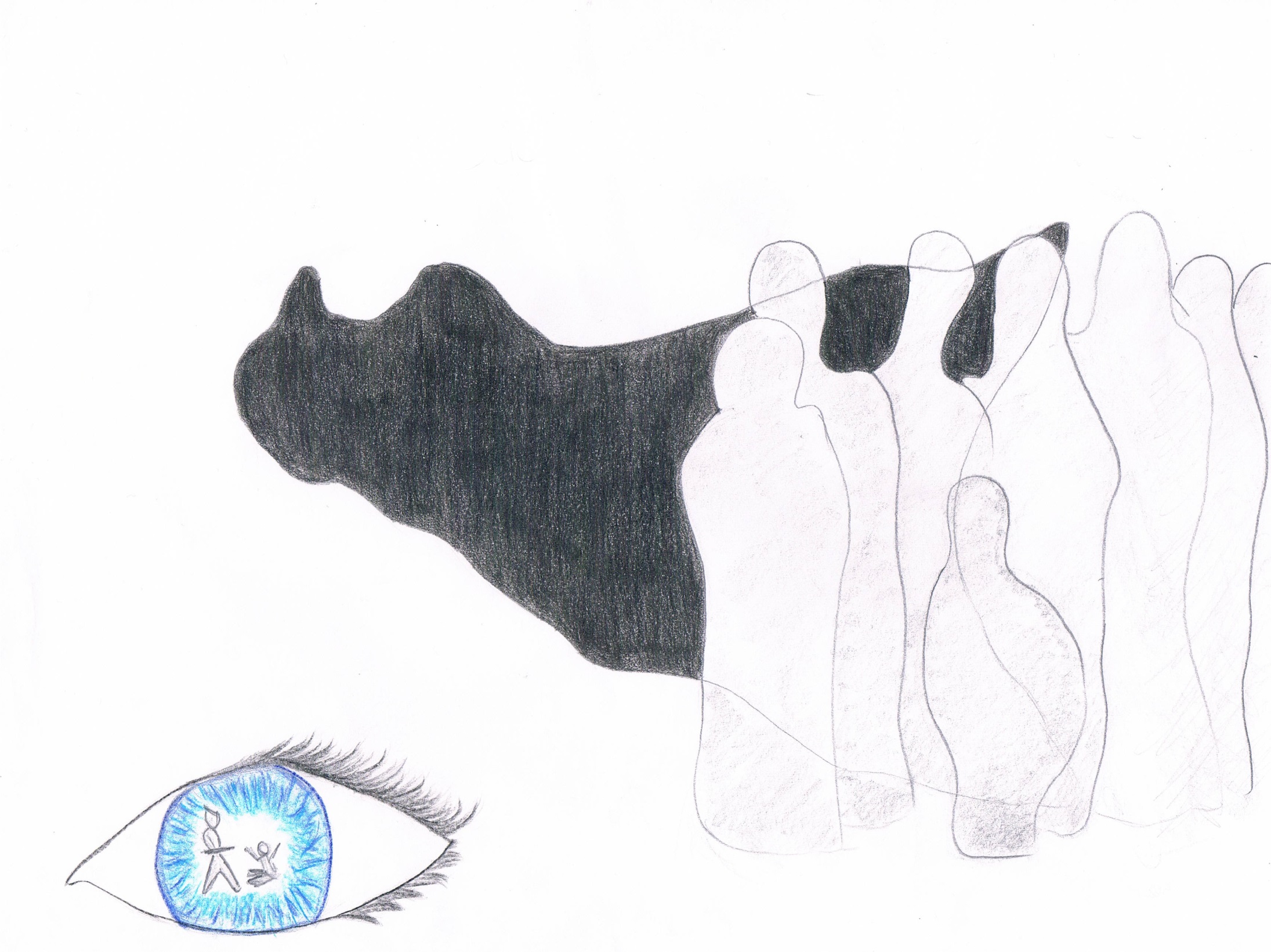 Questo posto non deve morire…
La violenza è stata sempre il metodo di chi non ha cervello.
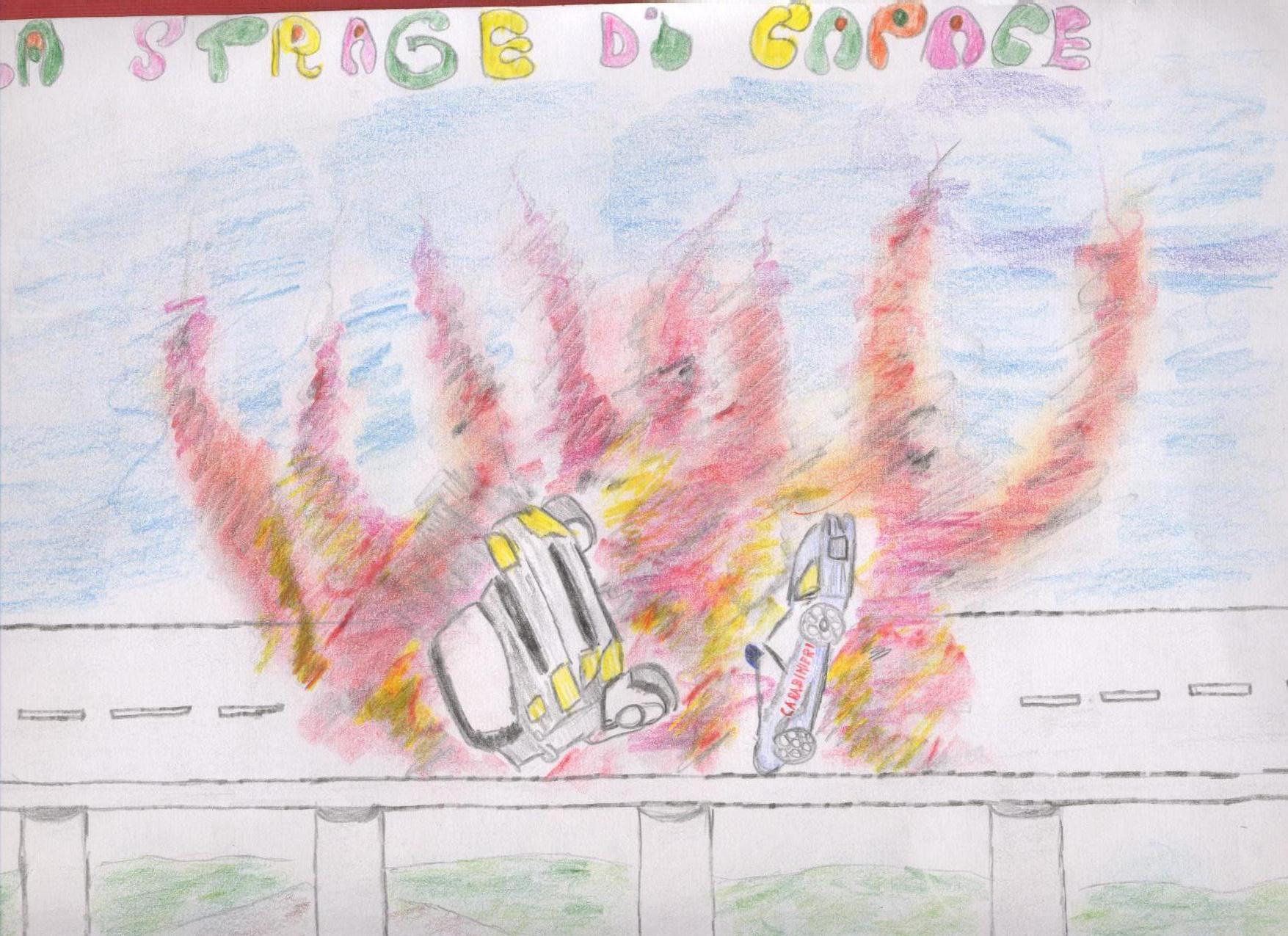 “Ci sono stati uomini che hanno continuato nonostante intorno fosse tutto bruciato perché in fondo questa vita non ha significato se hai una bomba o un fucile puntato…”																			Fabrizio Moro
“Nonostante l’orizzonte della morte della mafia, verso cui  corro tutti i giorni è un orizzonte utopico, continuerò finché non emetterò l’ultimo respiro.” (Giovanni Falcone)
Gli uomini passano, le idee restano. Restano le loro tensioni morali e continueranno a camminare sulle gambe di altri uomini. In Sicilia la mafia colpisce i servitori dello Stato che lo Stato non è riuscito a proteggere.
Abbiamo voluto dare innanzitutto spazio ai pensieri di coloro che la mafia l’hanno combattuto a costo della propria vita; affinché  nessuno dimentichi il sacrificio di questi grandi uomini dimostrando che essa non è invincibile.
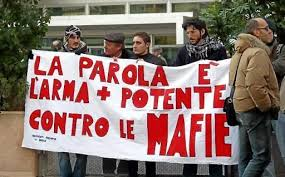 Combattiamo la mafia in nome di coloro che sono morti e verso i quali abbiamo un grande debito…
                                                               Federica musci

L’omertà è un peso nella coscienza che va cancellato non tacendo.
                                                            Miriana Cattedra 

Abbattiamo il muro dell’omertà e sconfiggiamo la mafia.
                                                                Erika Alfano
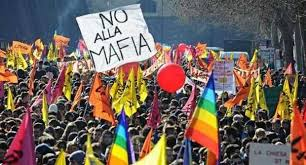 Diciamo
 no alla mafia
Realizzato dalla classe 2^D coordinata dalla prof.ssa Labbe Gabriella

                              I.P.S.S.S. De Lilla